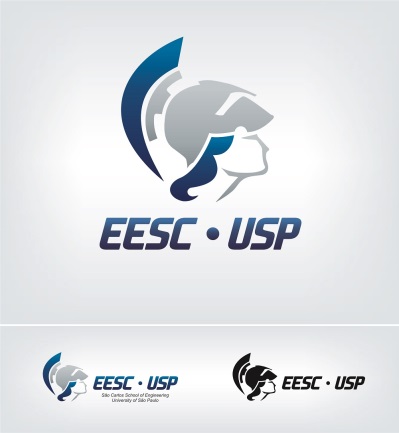 Universidade de São Paulo/EESC
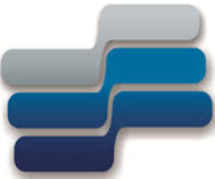 Departamento de Engenharia Elétrica e de Computação
SEL 0422 – Máquinas Elétricas
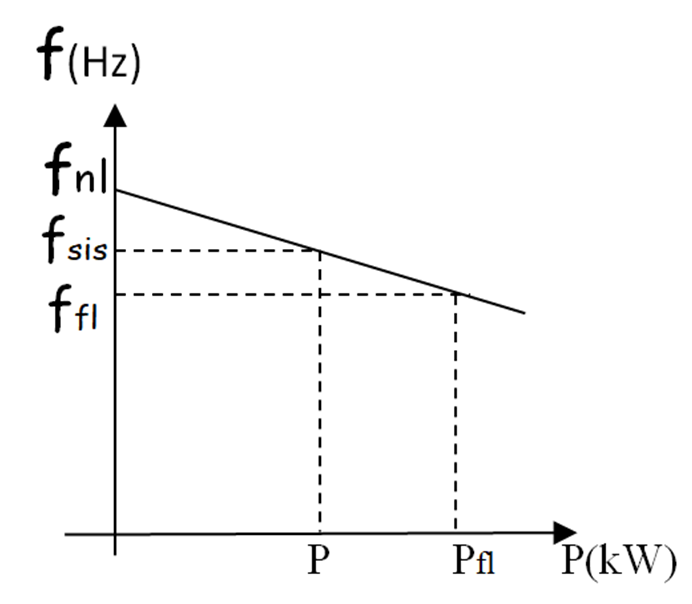 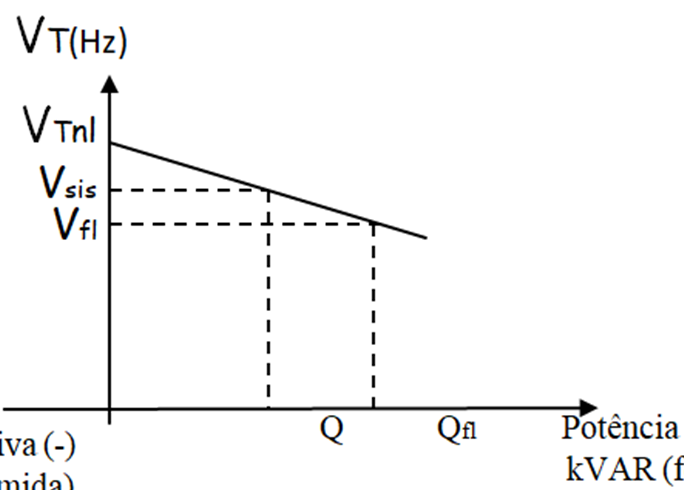 Máquinas síncronas:
Características Potência ativa x Frequência e Potência reativa X Tensão de um gerador síncrono
Prof.  Dr. Elmer Pablo Tito Cari                      email: elmerpab@sc.usp.br
Principais controles na máquina síncrona
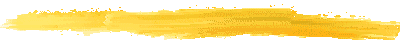 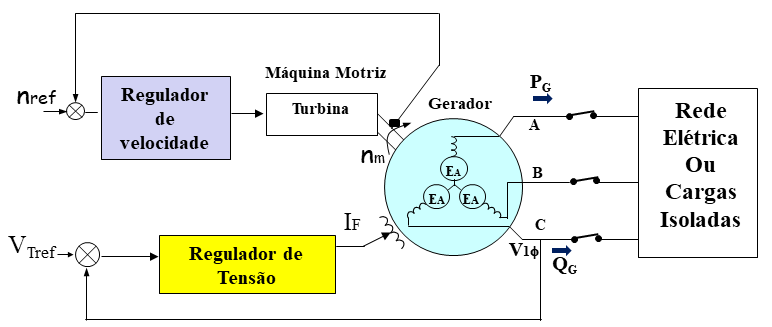 nm : Velocidade síncrono do máquina motriz
nref : Velocidade de referência do regulador de velocidade
VTref : Tensão Terminal de referência
Controle P x f do Gerador Síncrono
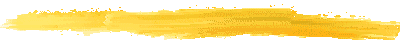 Quanto mais potência ativa é solicitada do gerador, a velocidade tende a diminuir em forma não linear.
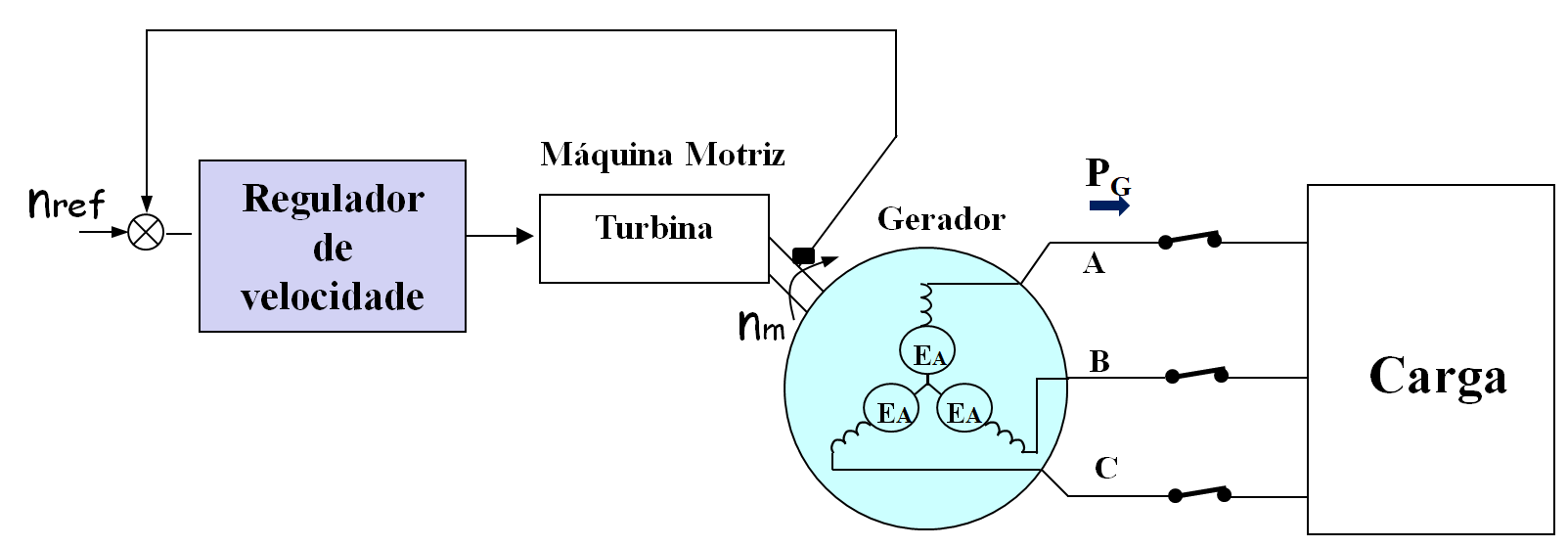 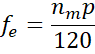 nm : Velocidade síncrona do máquina motriz
fe : frequência síncrona da tensões e correntes da rede
Desvio de Velocidade (SD) da máquina motriz
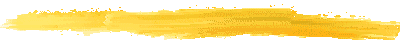 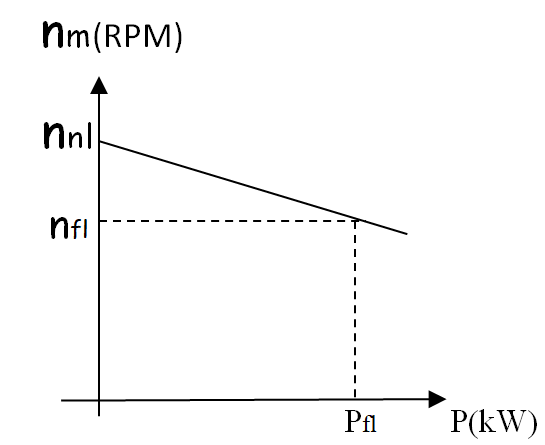 nnl - nfl
SD =
X 100
nfl
nnl
: Velocidade em vazio da máquina motriz
nfl
: Velocidade a plena carga da máquina motriz
SD : [2%-4%]
Desvio de Velocidade (SD) da máquina motriz
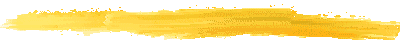 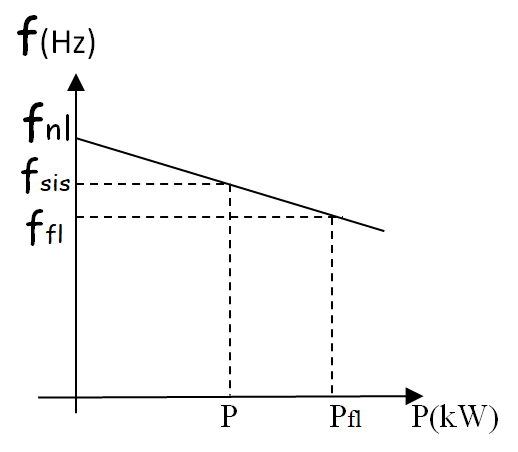 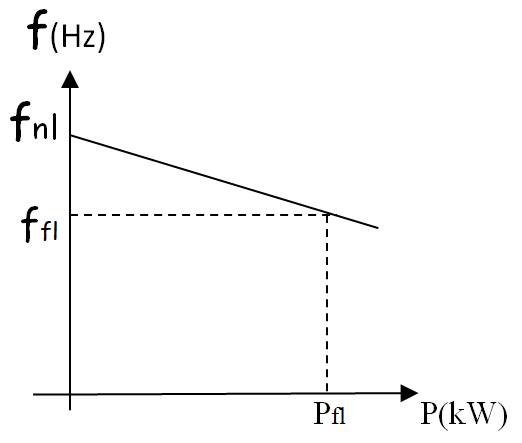 fnl
: frequencia em vazio
fsis
: frequencia de operação do sistema (na potência P)
ffl
: frequencia em plena carga
P
: potência de saída do gerador
Pfl
: potência de saída do gerador a plena carga
Desvio de Velocidade (SD) da máquina motriz
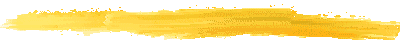 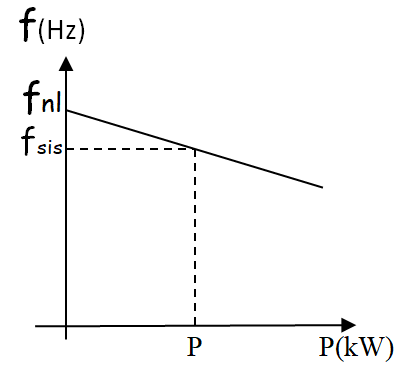 Desvio de Velocidade (SD) da máquina motriz
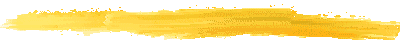 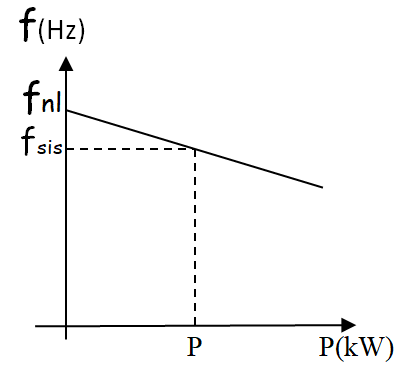 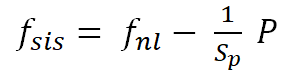 P
: potência de saída do gerador
fnl
: frequencia em vazio
fsis
: frequencia de operação do sistema
SP
: inverso da inclinação em kw/Hz ou MW/Hz
Controle Q x V do Gerador Síncrono
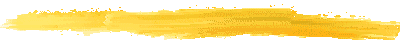 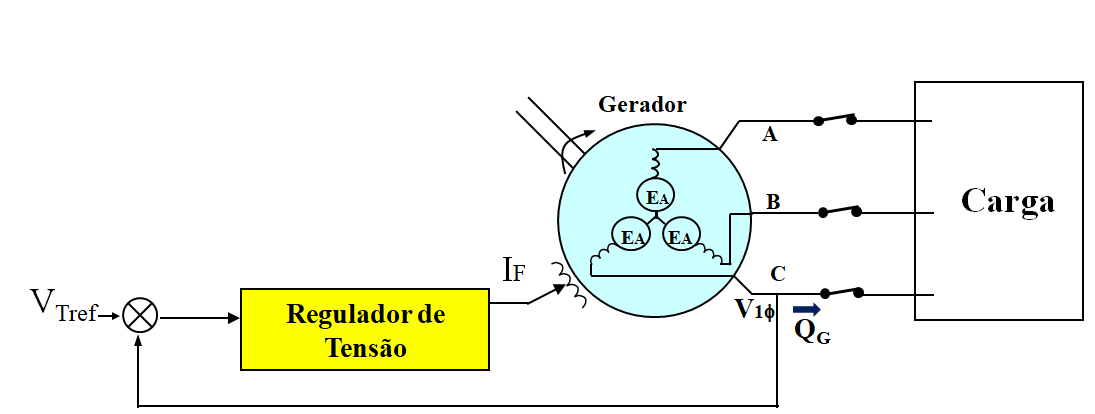 Controle Q x V do Gerador Síncrono
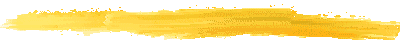 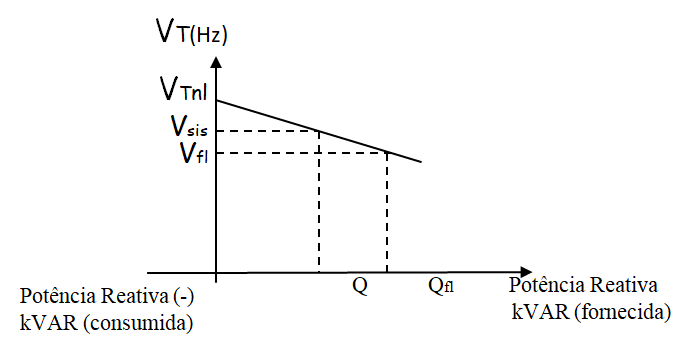 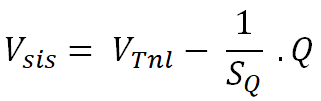 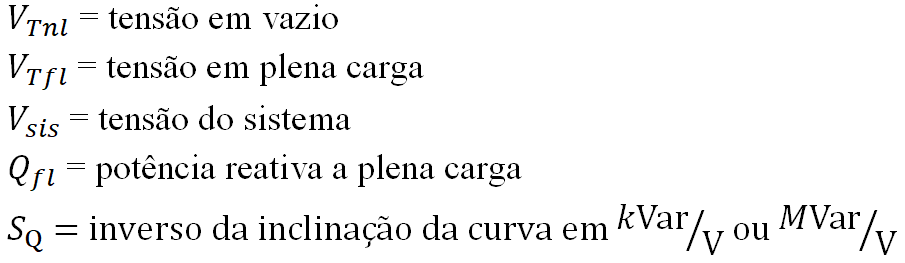 Caso 2
Caso 1
Barramento
Infinito
Gerador
Carga
Gerador
Carga
Caso 4
Caso 3
Barramento
Infinito
Gerador
1
Gerador
2
Gerador
1
Gerador
2
Carga
Carga
Caso 1: Gerador Ligado a cargas isolada
Carga
Gerador
Caso1: Gerador ligado a cargas isoladas
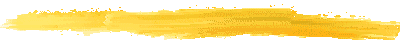 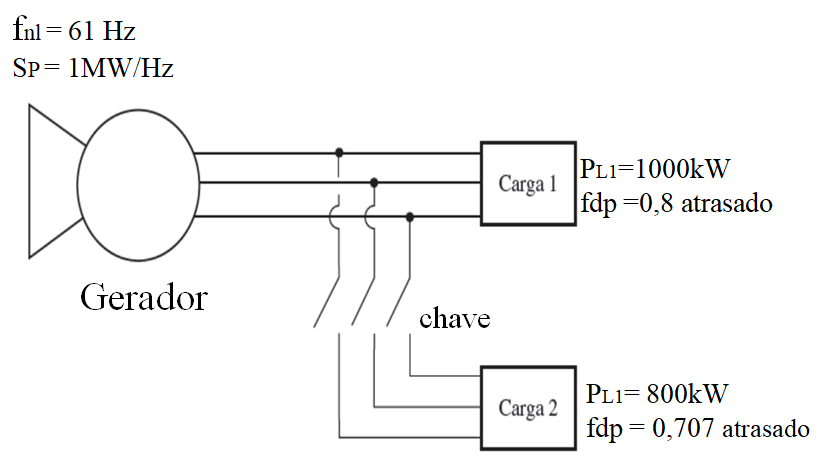 a) Encontre a fsis  antes de fechar a chave.
b) Encontre a fsis  depois de fechar a chave.
c) Deseja-se que a fsis seja igual ao caso “a”. O que deve ser feito?
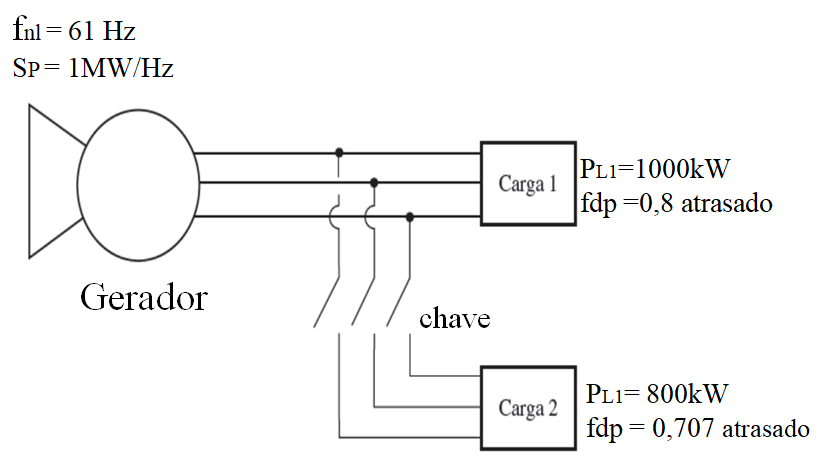 a) Encontre a “fsis” antes de fechar a chave.
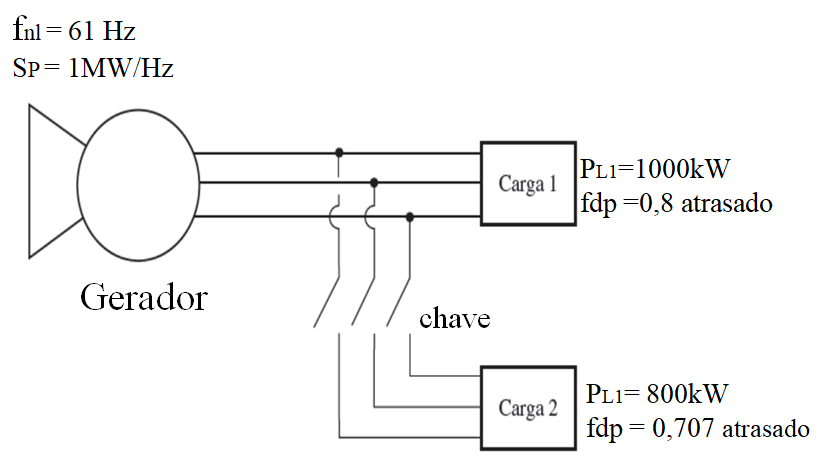 b) Encontre a fsis  depois de fechar a chave.
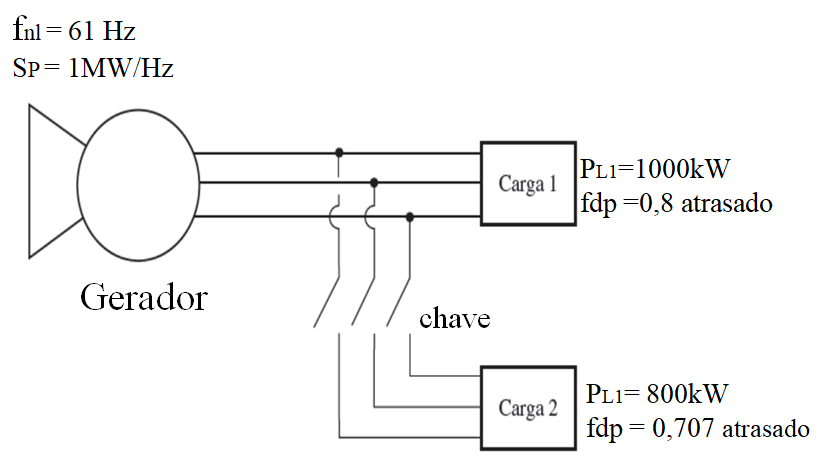 c) Deseja-se que a fsis seja igual ao caso “a”. O que deve ser feito?
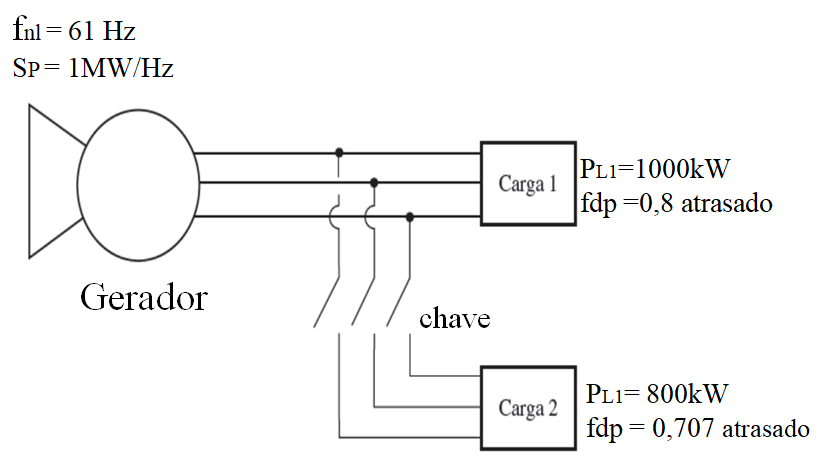 c) Deseja-se que a fsis seja igual ao caso “a”. O que deve ser feito?
Caso 2: Gerador Ligado a Barramento Infinito e cargas
Caso 2
Barramento
Infinito
Gerador
Carga
Caso2: Gerador Ligado a Barramento Infinito e cargas
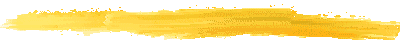 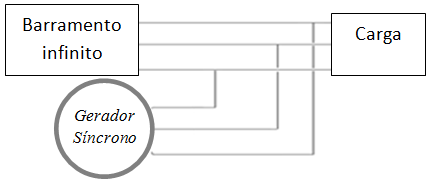 Característica Pxf e QxV do Barramento Infinito
Caso2: Gerador Ligado a Barramento Infinito e cargas
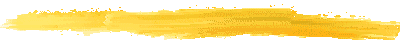 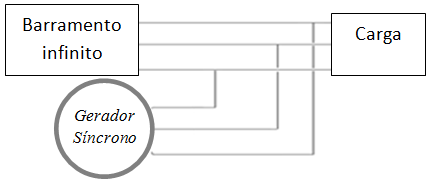 Característica Pxf e QxV do Barramento Infinito
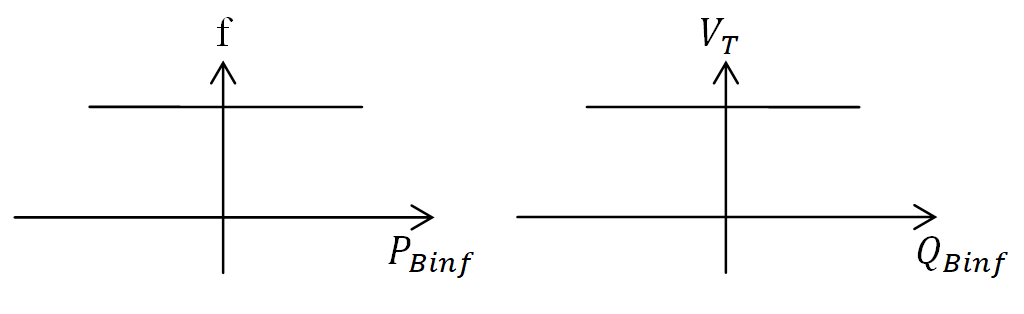 Caso2: Gerador Ligado a Barramento Infinito e cargas
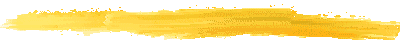 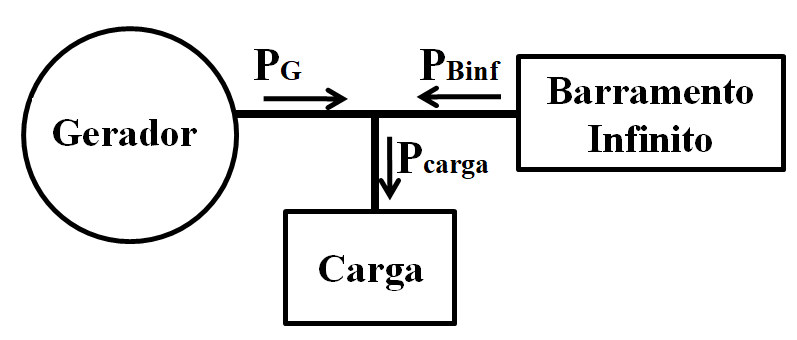 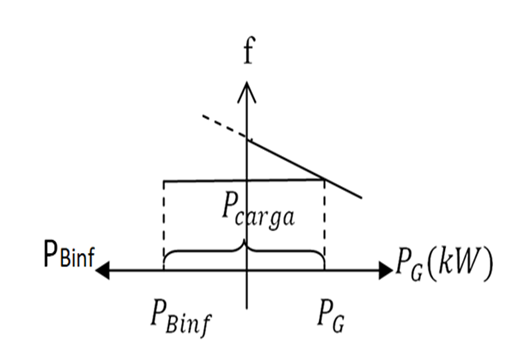 Caso2: Gerador Ligado a Barramento Infinito e cargas
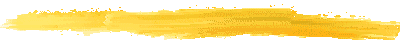 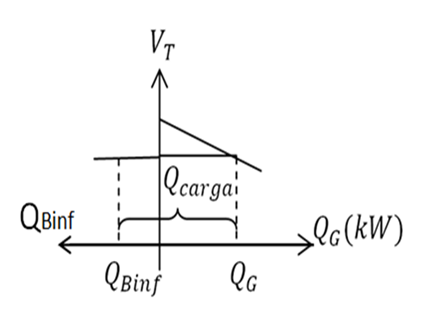 O que ocorre se a frequência em vazio (fnl) do gerador é inferior a fBinf?
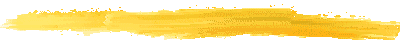 f
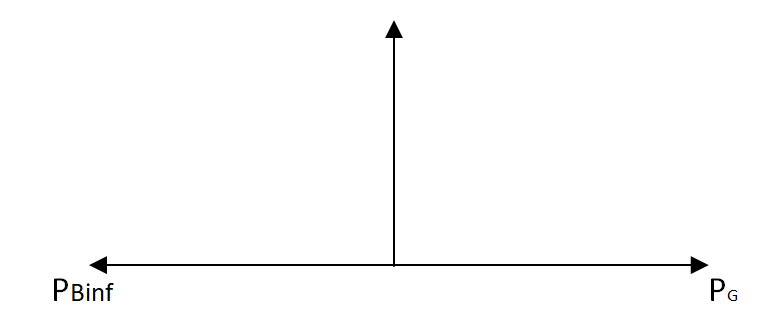 O que ocorre se a frequencia em vazio (fnl) do gerador é inferior a fBinf?
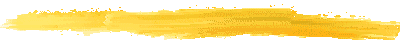 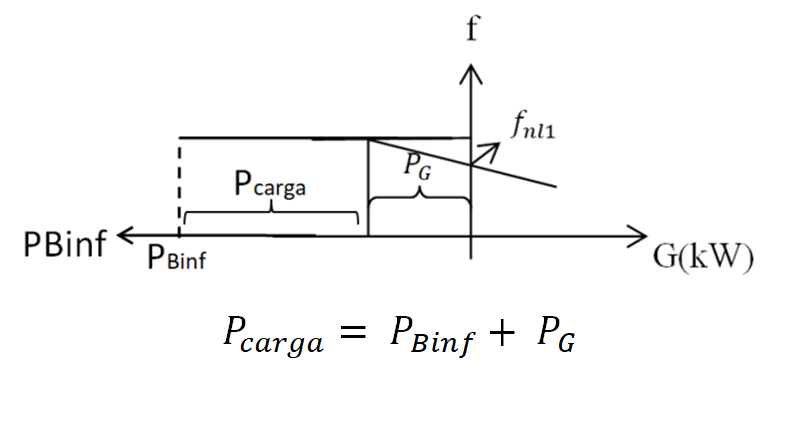 PG
PBinf
Barramento
Infinito
Gerador
Pcarga
Carga
i) O que acontece com a potência compartilhada quando aumento a freqüência em vazio do gerador via regulador de velocidade?
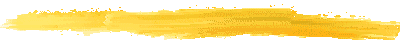 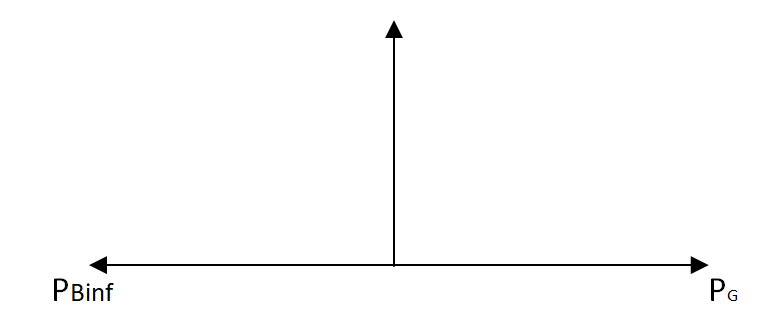 ii) O que acontece se continuar aumentando a freqüência em vazio, do gerador?
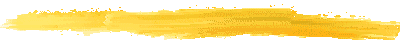 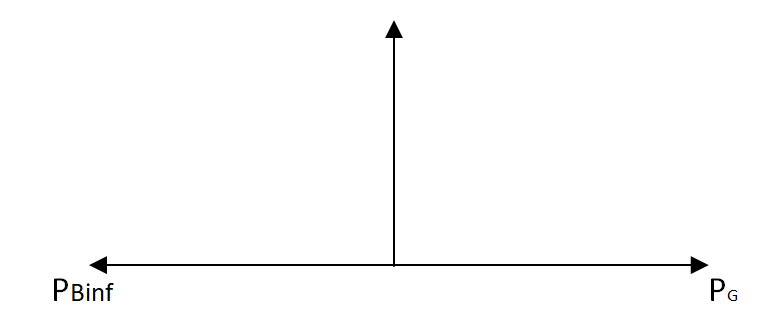 iii) O que posso fazer para que o gerador forneça potência reativa?
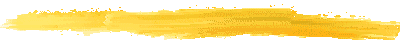 V
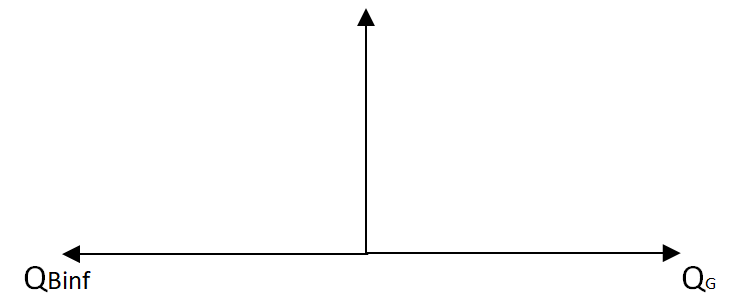 Vnl
iv) Mostre uma situação em que o gerador trabalha sub-excitado.
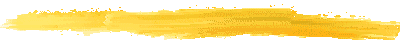 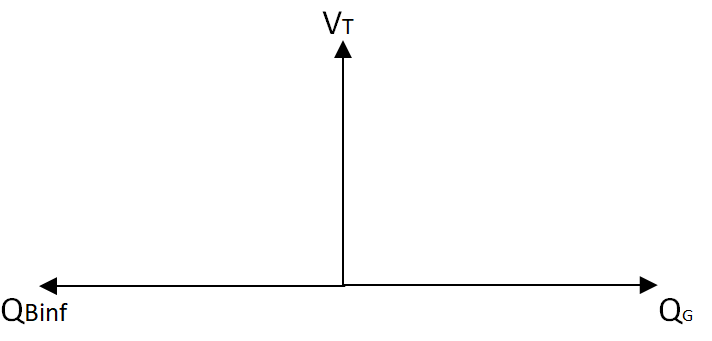 Barramento
Infinito
Gerador
Carga
Exemplo do Caso 2
Exemplo (caso 2: Gerador ligado a Barr. Infinito e cargas isoladas)
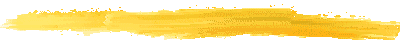 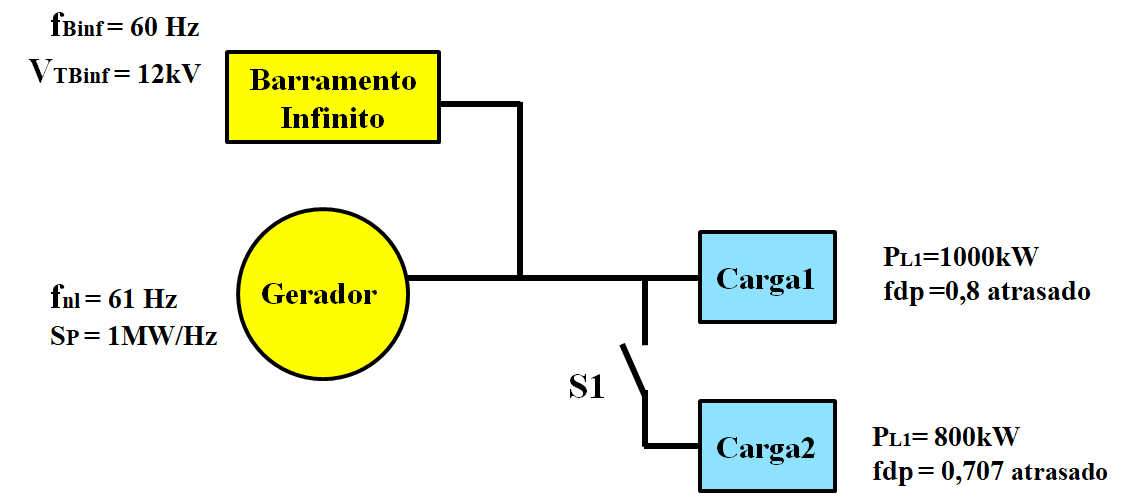 a) Encontre a potência do Gerador e do Barramento infinito antes de fechar a chave.
b) Encontre a potência do Gerador e do Barramento infinito depois de fechar a chave.
c) Deseja-se dar manutenção ao Gerador para tanto deseja-se retirar sem causar impacto na rede (potência zero). O que deve ser feito?
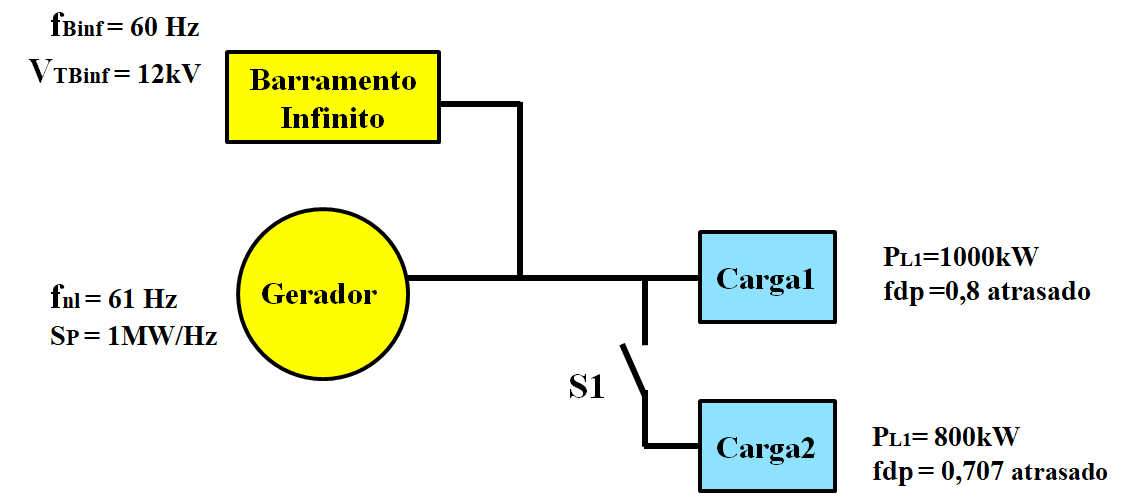 a) Encontre a potência do Gerador e do Barramento infinito antes de fechar a chave.
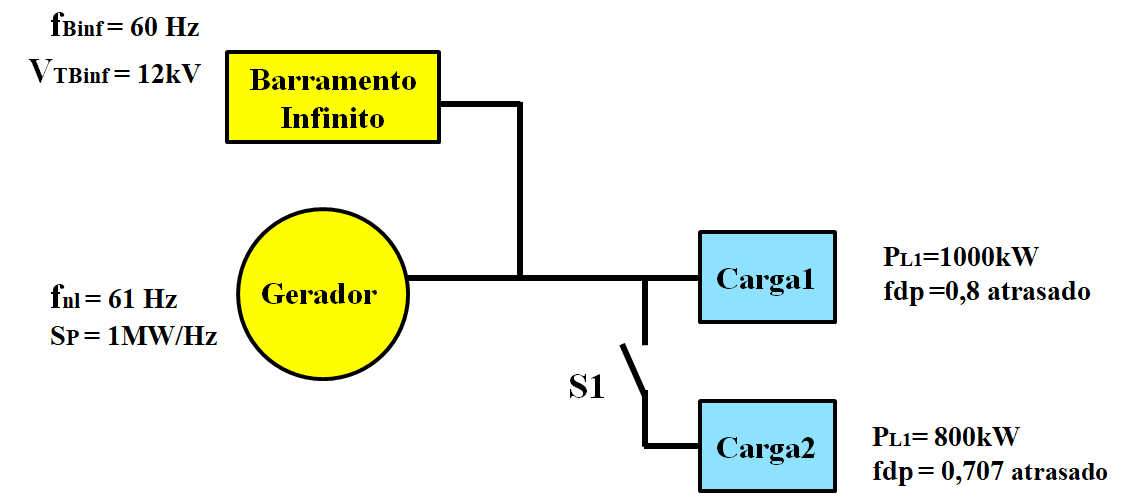 b) Encontre a potência do Gerador e do Barramento infinito depois de fechar a chave.
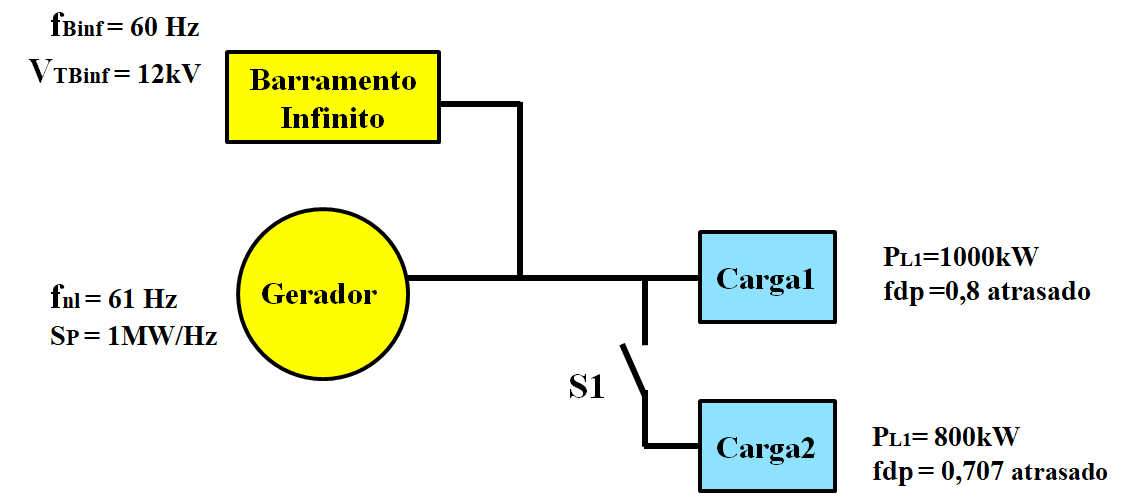 c) Deseja-se dar manutenção ao Gerador para tanto deseja-se retirar sem causar impacto na rede (potência zero). O que deve ser feito?